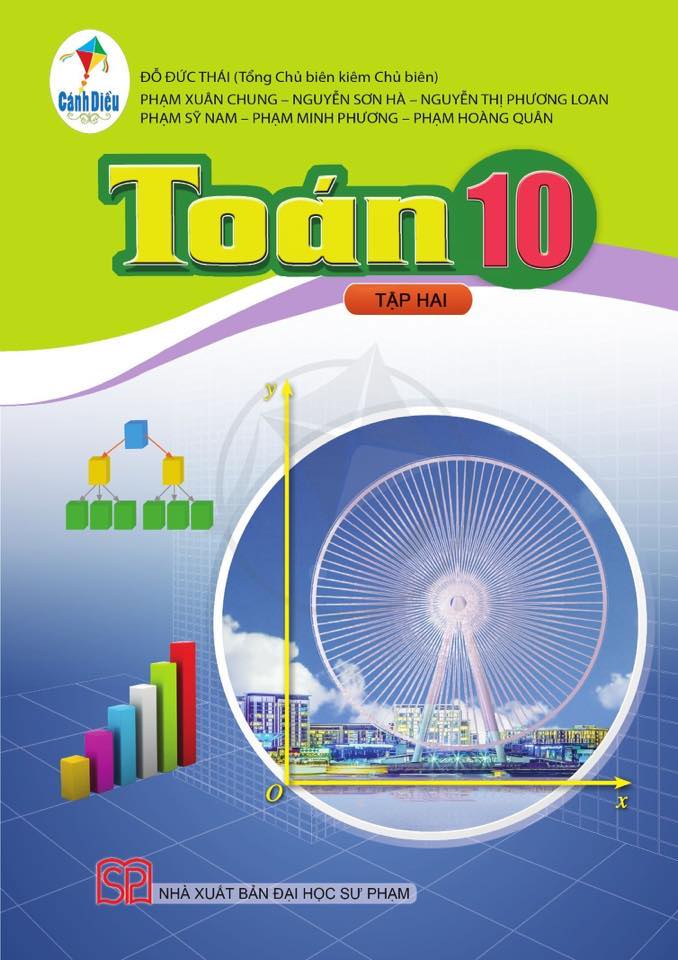 CHƯƠNG V. ĐẠI SỐ TỔ HỢP
§1. Quy tắc cộng. Quy tắc nhân. Sơ đồ hình cây
§2. Hoán vị. Chỉnh hợp
§3. Tổ hợp
§4. Nhị thức Newton
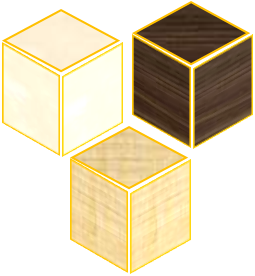 Chương V. ĐẠI SỐ TỔ HỢP
TOÁN HỌC
➉
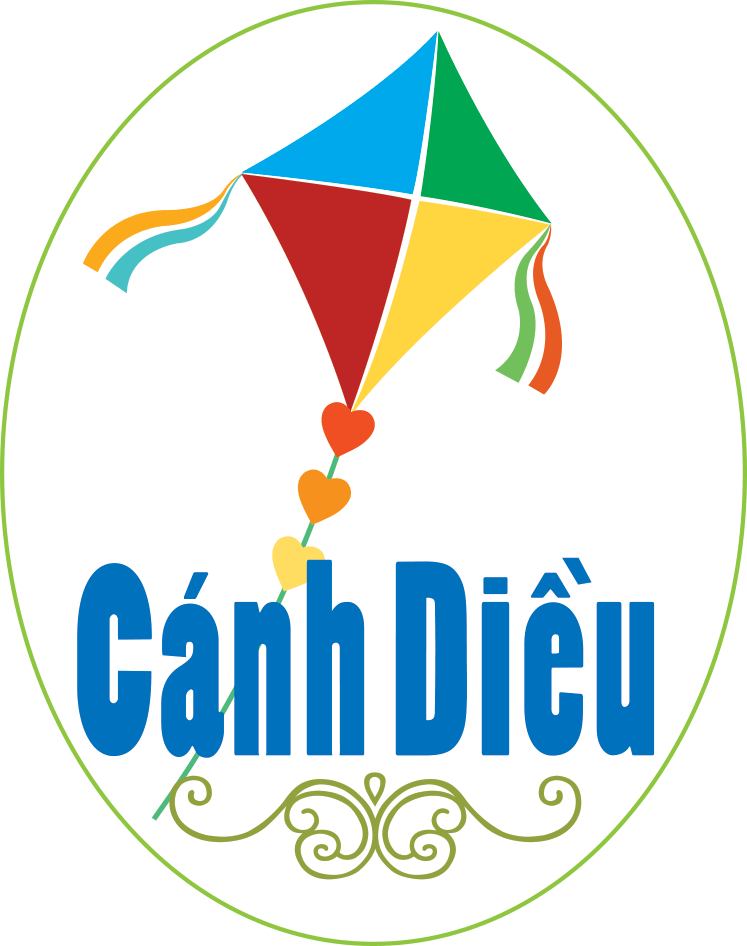 Nhị thức Newton
§4
Khởi động
III
IV
II
I
Hình thành kiến thức mới
Luyện tập
Vận dụng
Khởi động
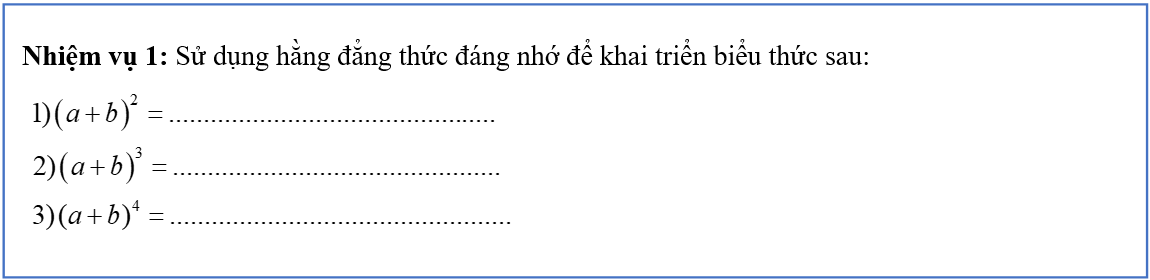 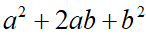 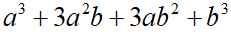 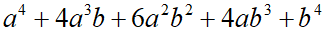 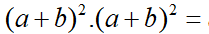 Có cách nào khác để khai triển một cách nhanh chóng các biểu thức sau đây hay không?
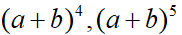 Công thức nhị thức Newton
Hình thành kiến thức mới
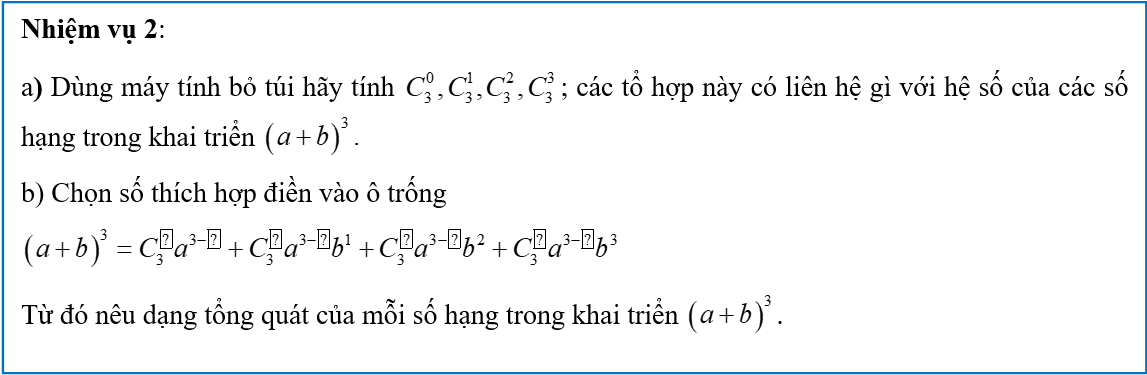 Công thức nhị thức Newton
Hình thành kiến thức mới
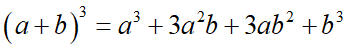 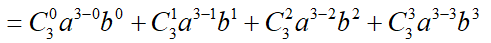 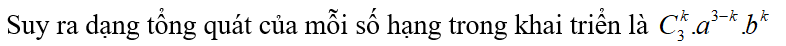 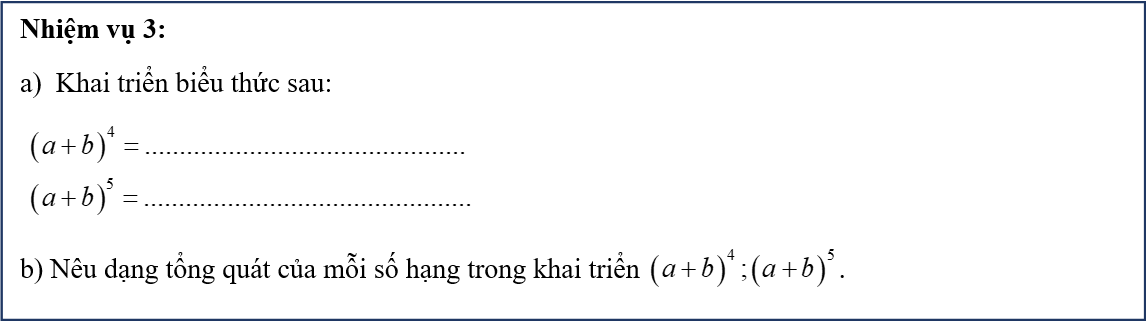 Công thức nhị thức Newton
Hình thành kiến thức mới
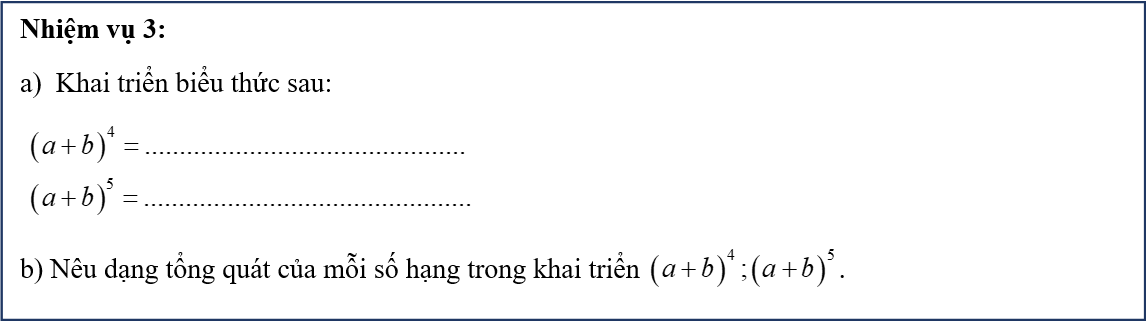 Công thức nhị thức Newton
Hình thành kiến thức mới
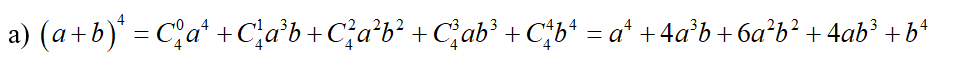 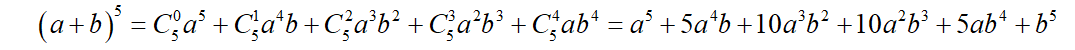 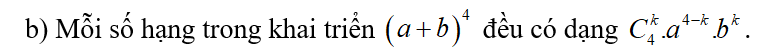 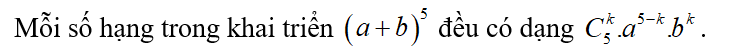 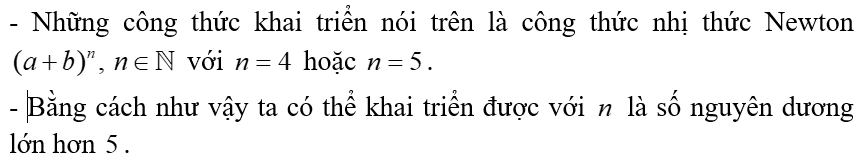 Áp dụng công thức nhị thức Newton để khai triển biểu thức
Hình thành kiến thức mới
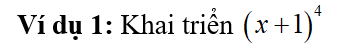 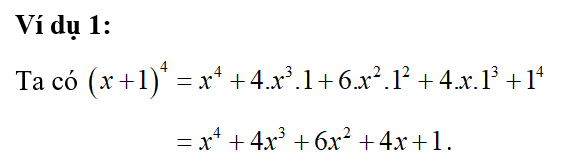 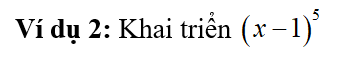 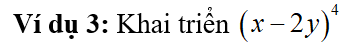 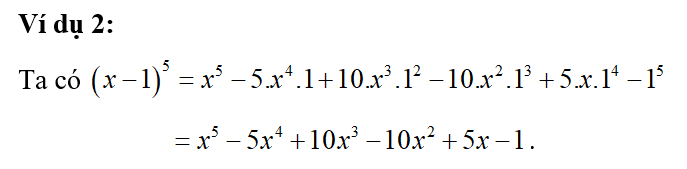 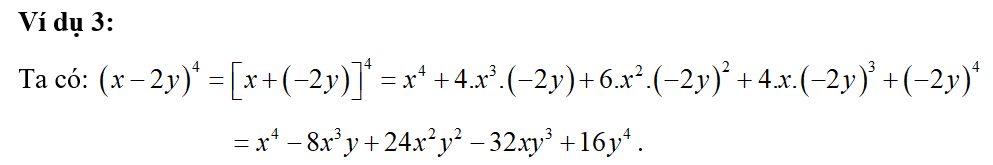 Luyện tập
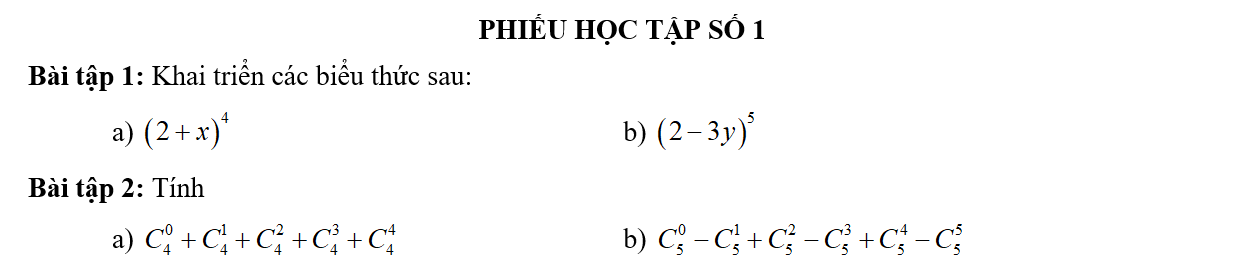 Luyện tập
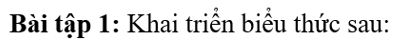 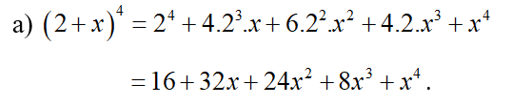 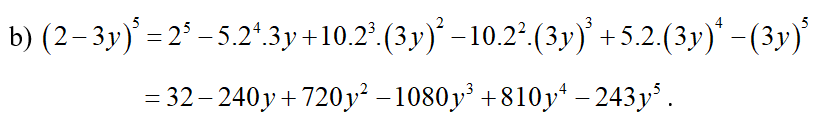 Luyện tập
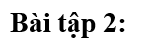 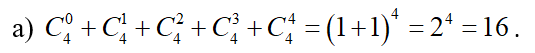 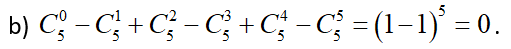 Các nhóm HS nghiên cứu và làm ở nhà, đại diện nhóm trình bày sản phẩm ở tiết học sau
Vận dụng
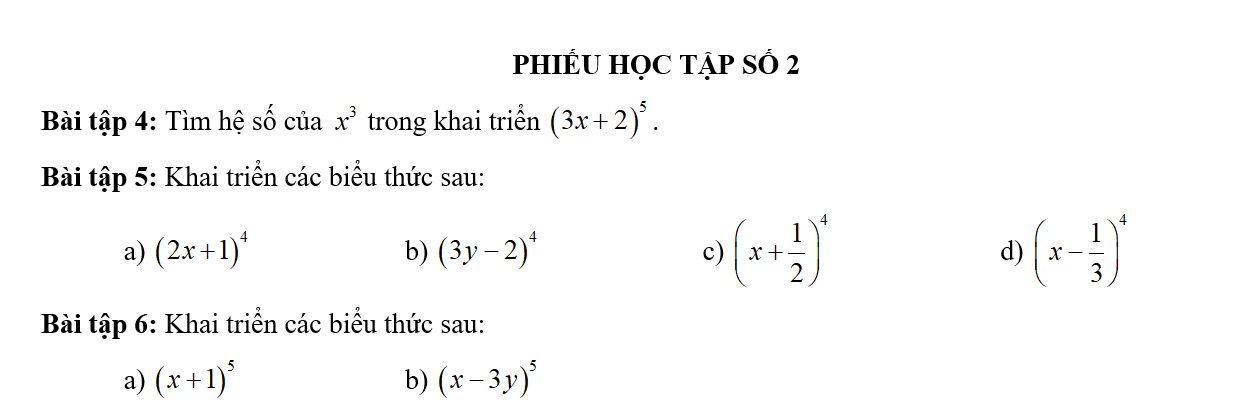